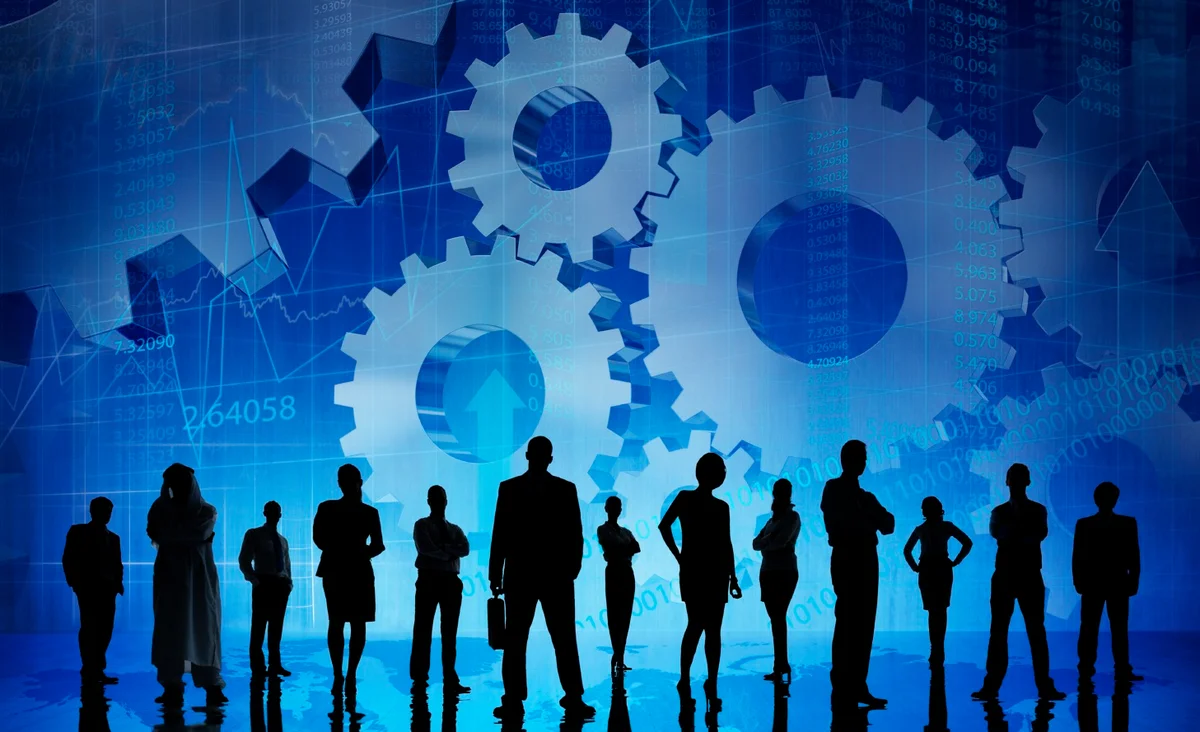 ЗАКУПКИ ПО ФЕДЕРАЛЬНОМУ ЗАКОНУ № 44-ФЗ
Управление муниципальных закупок Администрации города Сургута, 2022
НОВШЕСТВА В ЗАКУПКАХ 2022
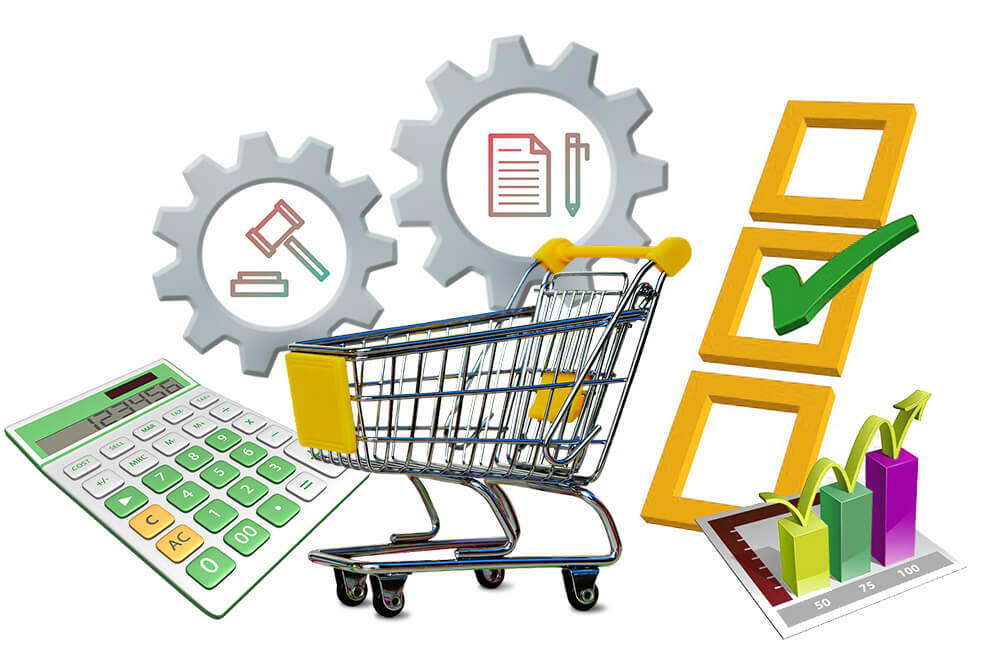 Общие требования к участникам закупки дополнены новым пунктом: участник закупки не должен являться иностранным агентом (пункт 10.1 части 1 статьи 31 Закона №44-ФЗ). Информация отражается в декларации о соответствии установленным требования, подающейся в составе заявки на участие в конкурентных процедурах. Соответствие данному требованию обязана проверить комиссия по закупкам.

Закрыли доступ к закупкам компаниям, которые отказываются от исполнения контракта из-за санкций против заказчика (постановление Правительства РФ от 23.05.2022 №937).

Ввели правило о том, что поставщик не включается в РНП, если он нарушил контракт из-за иностранных санкций (постановление Правительства РФ от 09.08.2022 № 1397).
2
НОВШЕСТВА В ЗАКУПКАХ 2022
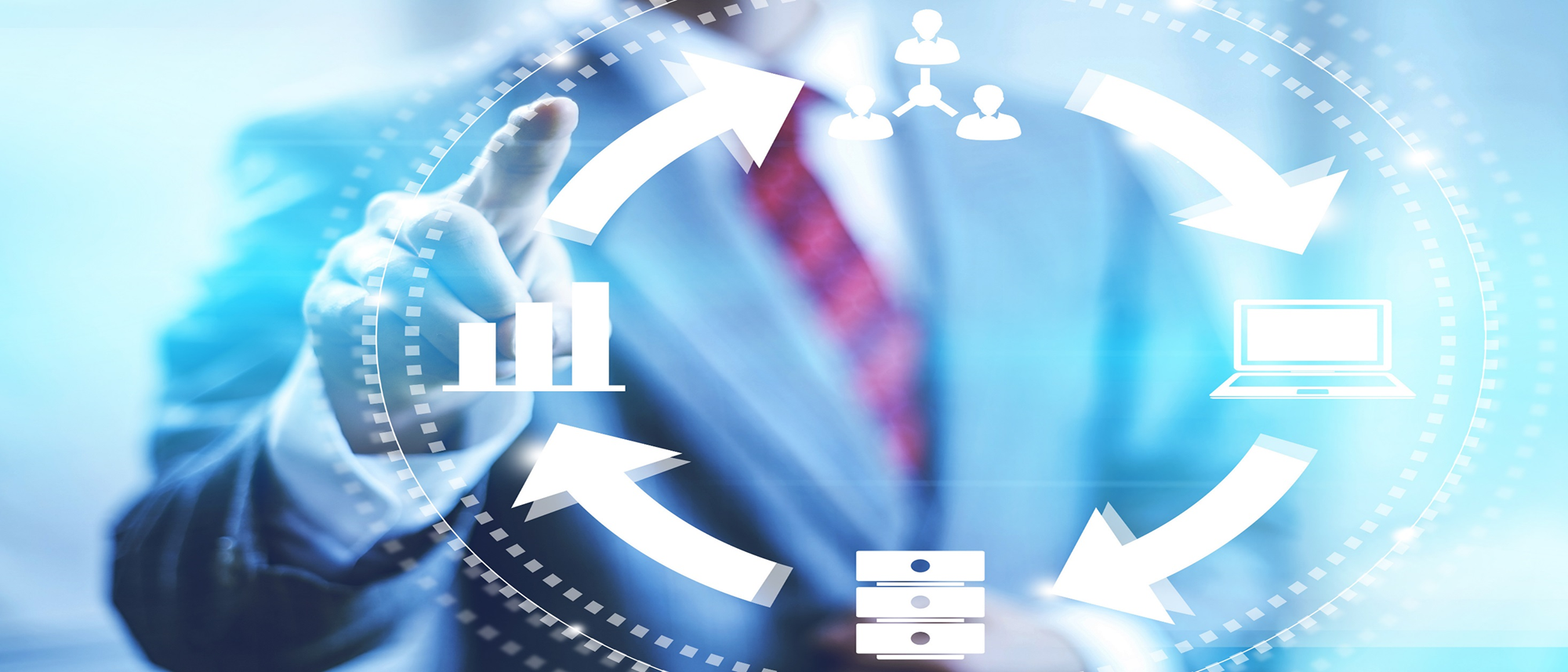 Правительство внесло изменения в постановление Правительства РФ № 783 от 04.07.2018 и сделало бессрочным порядок списания штрафов и пеней с поставщиков, которые нарушили обязательства по контракту из-за внешних санкций. Постановление распространяется на все контракты, независимо от года, когда произошли нарушения (постановление Правительства РФ от 10.03.2022 №340). Списать можно только начисленные и неуплаченные штрафы. Если участник оплатил неустойку, списать или вернуть ее не получится.
Сокращен срок оплаты субъектам малого бизнеса и социально-ориентированным некоммерческим организациям с 15 до 7 рабочих дней, когда головной исполнитель привлекает их в качестве соисполнителей по контракту (постановление Правительства РФ от 31.10.2022 №1946).
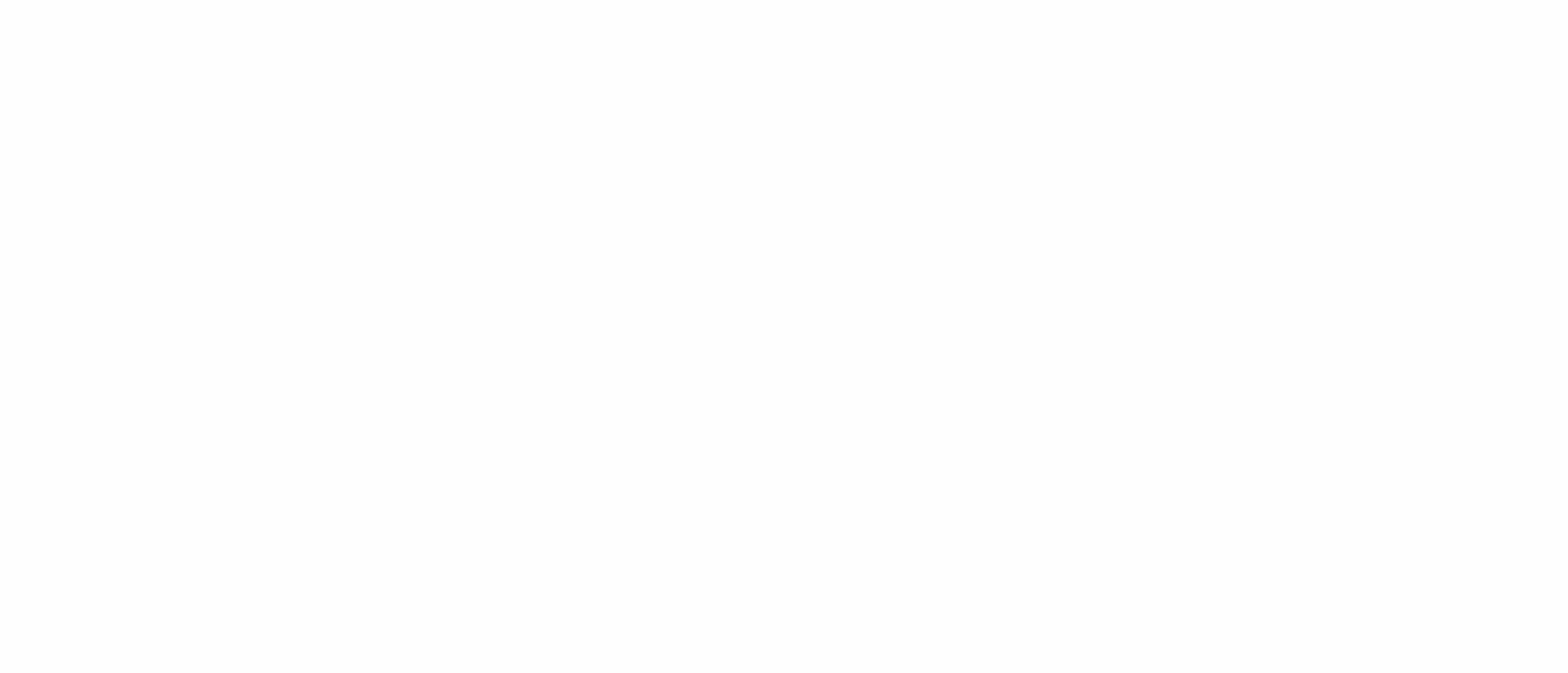 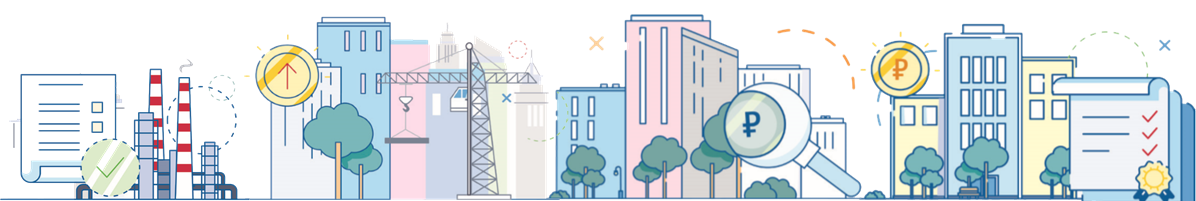 3
НОВШЕСТВА В ЗАКУПКАХ 2022
Уточнили и расширили дополнительные требования к участникам закупок (Постановление Правительства РФ от 29.12.2021 №2571). Сейчас дополнительные требования применяются и при закупках:
- услуг по охране любых объектов и территорий, а не только образовательных и научных организаций;
- работ, связанных с регулярными перевозками пассажиров и багажа, при НМЦК выше 20 млн руб.;
- услуг по оценке недвижимости, при НМЦК выше 500 тыс. руб.;
- работ по ликвидации несанкционированных свалок, рекультивации земель, ликвидации накопленного вреда окружающей среде;
     - работ по геологическому изучению недр.

Если требование предусматривает несколько видов опыта, выполнения работ, то соответствующим требованию о наличии опыта выполнения работ является участник закупки, обладающий хотя бы одним из таких видов опыта.

Если предусмотрено требование о наличии у участника закупки оборудования и других материальных ресурсов, в извещении об осуществлении закупки указываются установленные требования о наличии у участника закупки необходимых для поставки товара, выполнения работ, оказания услуг, являющихся объектом закупки, оборудования и других материальных ресурсов и их количественные, качественные и технические характеристики.
4
НОВШЕСТВА В ЗАКУПКАХ 2022
ЭЛЕКТРОННОЕ АКТИРОВАНИЕ
Согласно пункту 1 части 13 статьи 34 Закона №44-ФЗ, заказчик обязан указать в проекте контракта, что применяется электронный порядок приёмки. Поставщик при этом не может отказаться от данного способа обмена документами.
Основные этапы электронного актирования:
1.	Поиск документа. В личном кабинете ЕИС в разделе «Исполнение контрактов» найдите нужный контракт. В карточке контракта выберите документ о приёмке (электронный акт). Можно загрузить документы из внешних систем (формат xml).
2.	Заполнение документа. Документ будет уже частично заполнен. Нужно добавить недостающие данные о компании, товарах, работах, услугах и факте их передачи.
3.	Подписание и отправление документа. Акт подписывается усиленной электронной подписью. В течение часа система автоматически отправит его заказчику. Документ считается поступившим заказчику на дату размещения его в ЕИС с учётом часовой зоны заказчика.
Заказчик или приемочная комиссия в срок, установленный контрактом, но не более 20 раб. дней, следующих за днем поступления документа о приемке, подписывает документ о приемке принимают и подписывают документ или формируют мотивированный отказ. Датой приемки считается дата размещения в ЕИС документа о приемке, подписанного заказчиком.
 Внесение изменений в документ о приемке осуществляется путем формирования, подписания электронной подписью и размещения в ЕИС исправленного документа. 
Обучающие материалы по функционалу электронного актирования доступны в личных кабинетах пользователей ЕИС в разделе «База знаний» – «Руководства пользователя и видеоролики» – «Презентационные материалы» – «Презентационные материалы к видеороликам по электронному актированию 2022».
5
ИЗМЕНЕНИЯ 2023 ГОДА
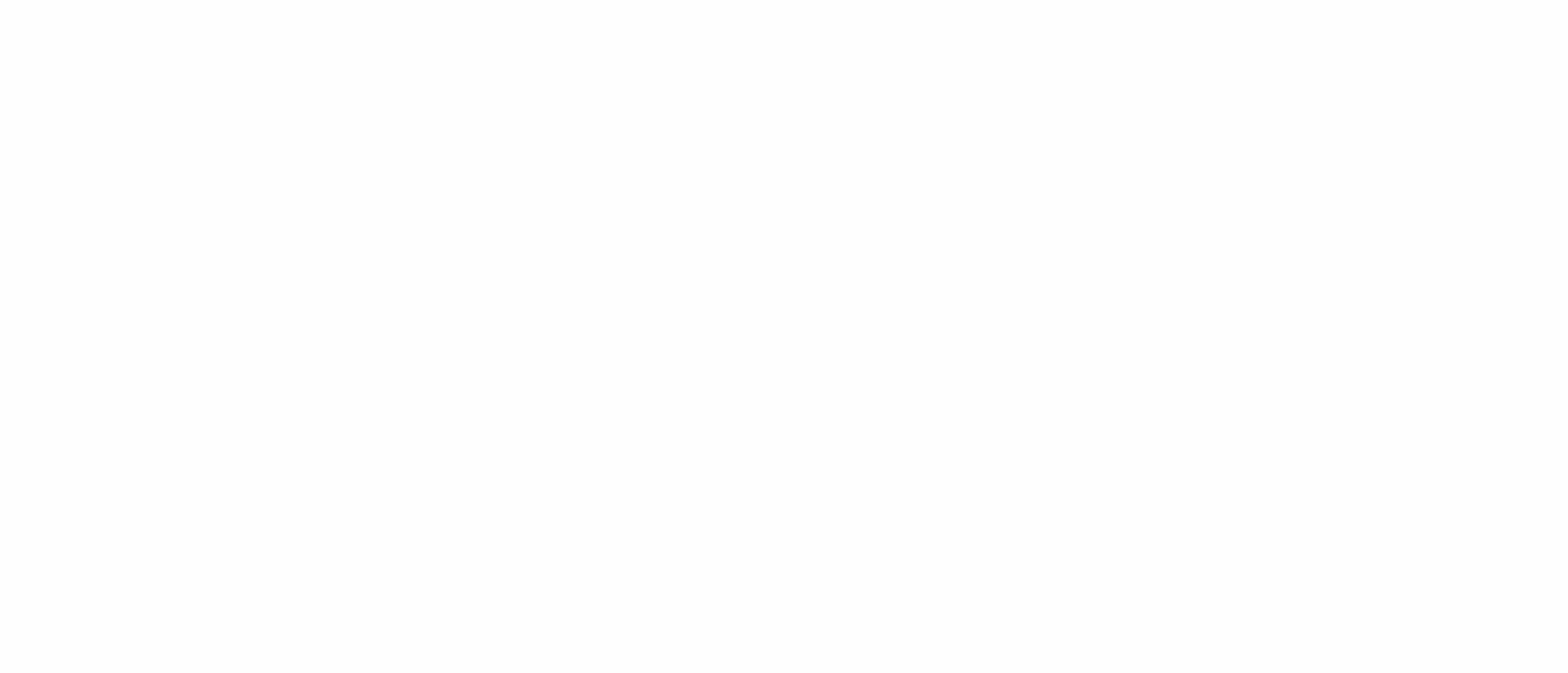 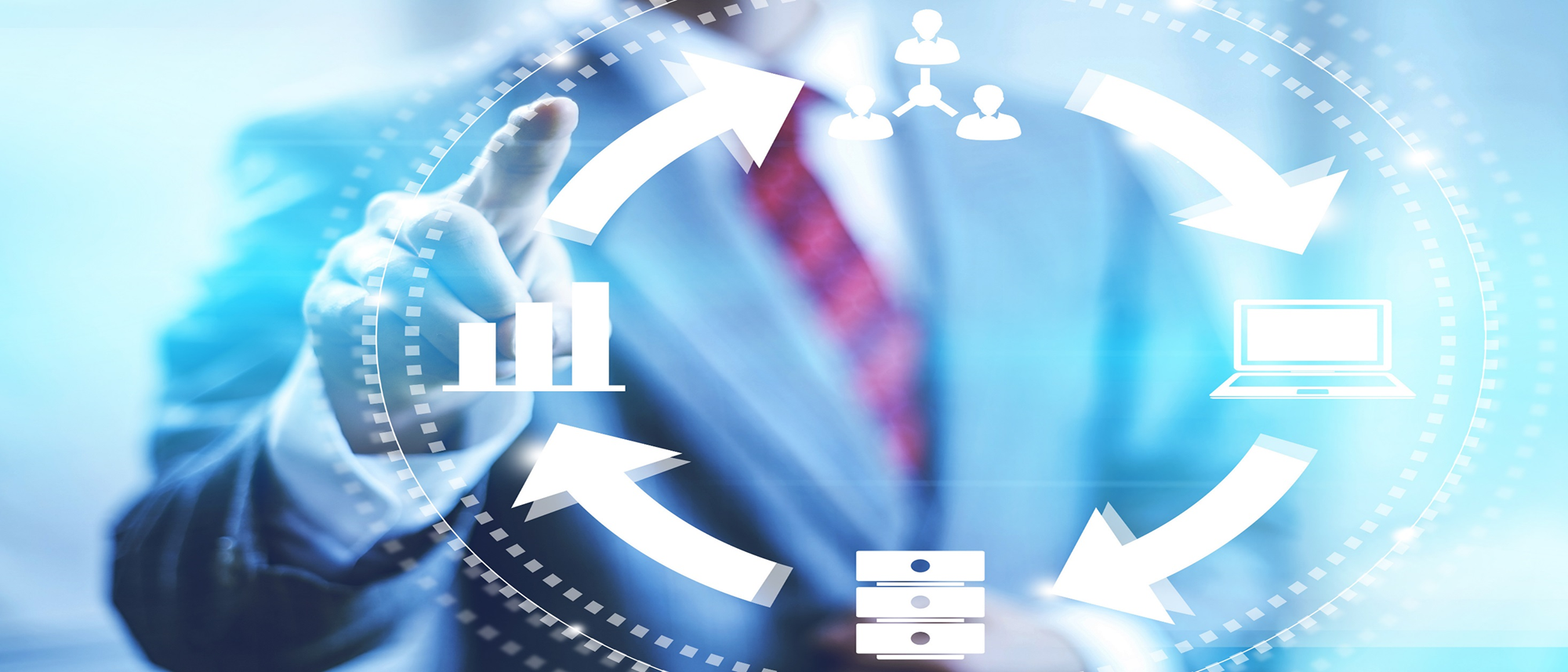 изменится термин «участник закупки» в части определения офшорных зон в отношении юридических лиц. Перечень государств и территорий для промежуточного (офшорного) владения активами в России утвержден Приказом Минфина России от 26.05.2022 № 83н. Юридические лица из указанного перечня не смогут быть участниками закупок (пункт 4 части 1 статьи 3 Закона №44-ФЗ); 

иностранные участники закупок получат право использовать для подписания информации и электронных документов, предусмотренных Законом № 44-ФЗ, электронные подписи, созданные в соответствии с нормами права иностранного государства, международными стандартами и признанные в Российской Федерации (часть 2 статьи 5 Закона № 44-ФЗ);

уточняется понятие «конфликт интересов»: под его действие попадают ситуации, когда должностное лицо заказчика или его близкий родственник является участником закупки как физическое лицо или входит в исполнительный орган участника – юридического лица или владеет более чем 10% акций участника закупки (пункт 9 части 1 статьи 31 Закона №44-ФЗ);

устанавливается новое требование к отдельным видам товаров, при закупках которых предъявляются экологические требования. Перечень товаров утвержден постановлением Правительства РФ от 08.07.2022 №1224 (часть 5 статьи 33 Закона №44-ФЗ);
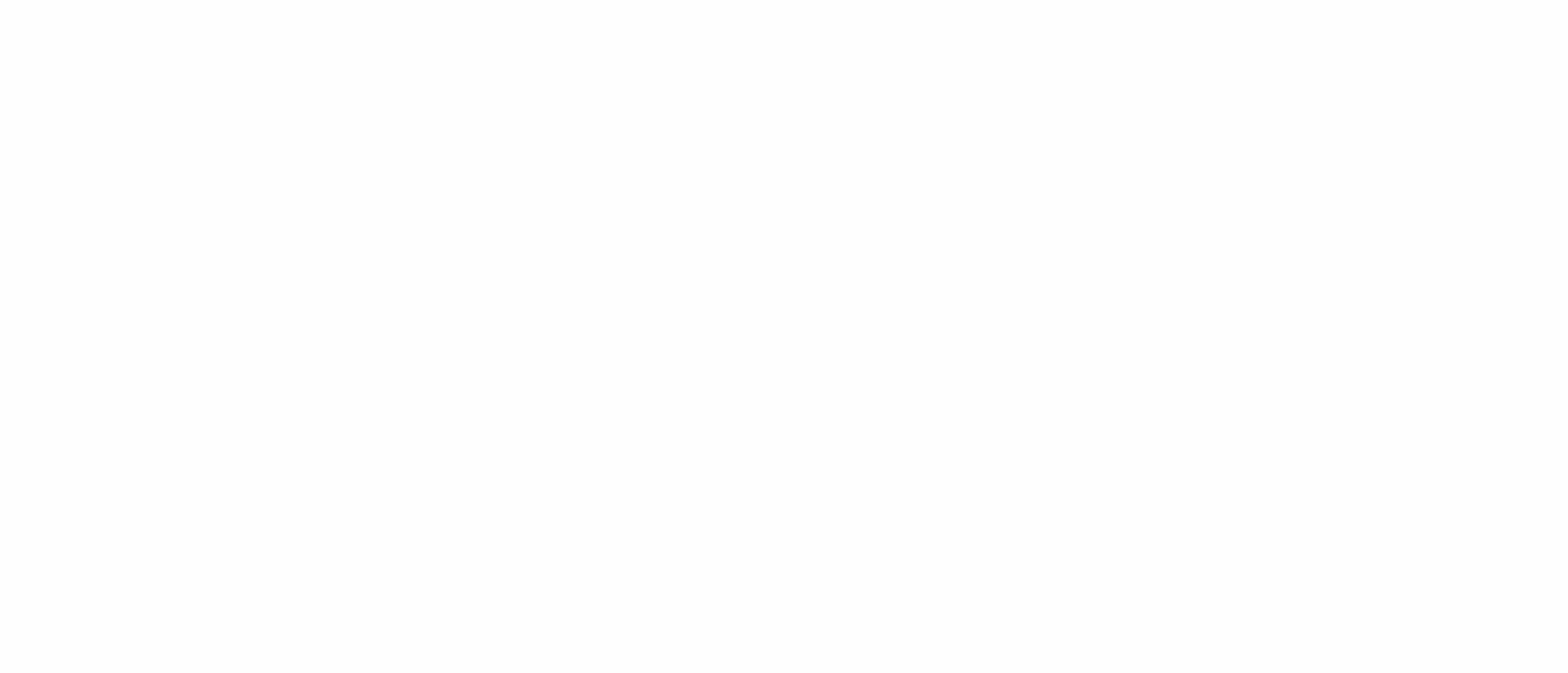 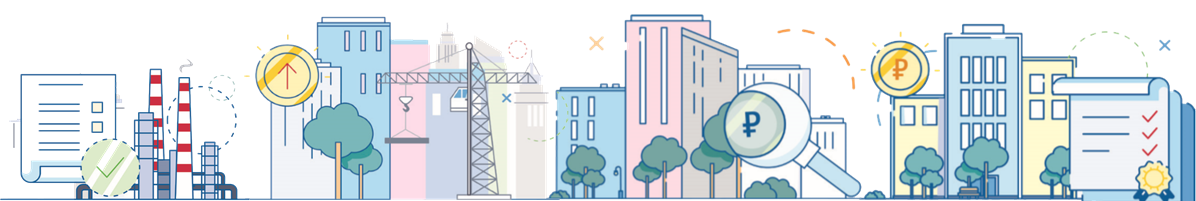 6
ИЗМЕНЕНИЯ 2023 ГОДА
сокращаются до 15 рабочих дней сроки информирования оператором электронной площадки заказчика либо банка о взыскании по предоставленному обеспечению заявки в случае, если за один квартал календарного года на одной электронной площадке заявки участника отклонят трижды. (пункт 1 части 14, пункт 1 части 15 статьи 44 Закона №44-ФЗ);

скорректированы требования к содержанию независимой гарантии для обеспечения заявки участника закупки. Устанавливается, что гарантия должна предусматривать выплату средств заказчику во всех установленных статьей 44 Закона №44-ФЗ случаях, а не только при наступлении обстоятельств, перечисленных в части 15 этой статьи (пункт 2 статьи 45 Закона №44-ФЗ);

на электронных конкурсах появится возможность подать ценовое предложение ниже нуля, то есть заплатить заказчику за заключение с ним контракта вместо получения оплаты за поставленный товар, выполненную работу или услугу – (часть 8 статьи 48 Закона №44-ФЗ);

 при проведении электронного аукциона на повышение (за право заключения контракта) исключается максимальный размер ценового предложения. Сейчас такой предел составляет 100 млн. рублей (утратит силу подпункт «г» пункта 9 части 3 статьи 49 Закона №44-ФЗ).;

вводится новый случай закупки у единственного поставщика (подрядчика, исполнителя) – закупка услуг по обращению с отходами I и II класса опасности (пункт 8 части 1 статьи 93 Закона №44-ФЗ).
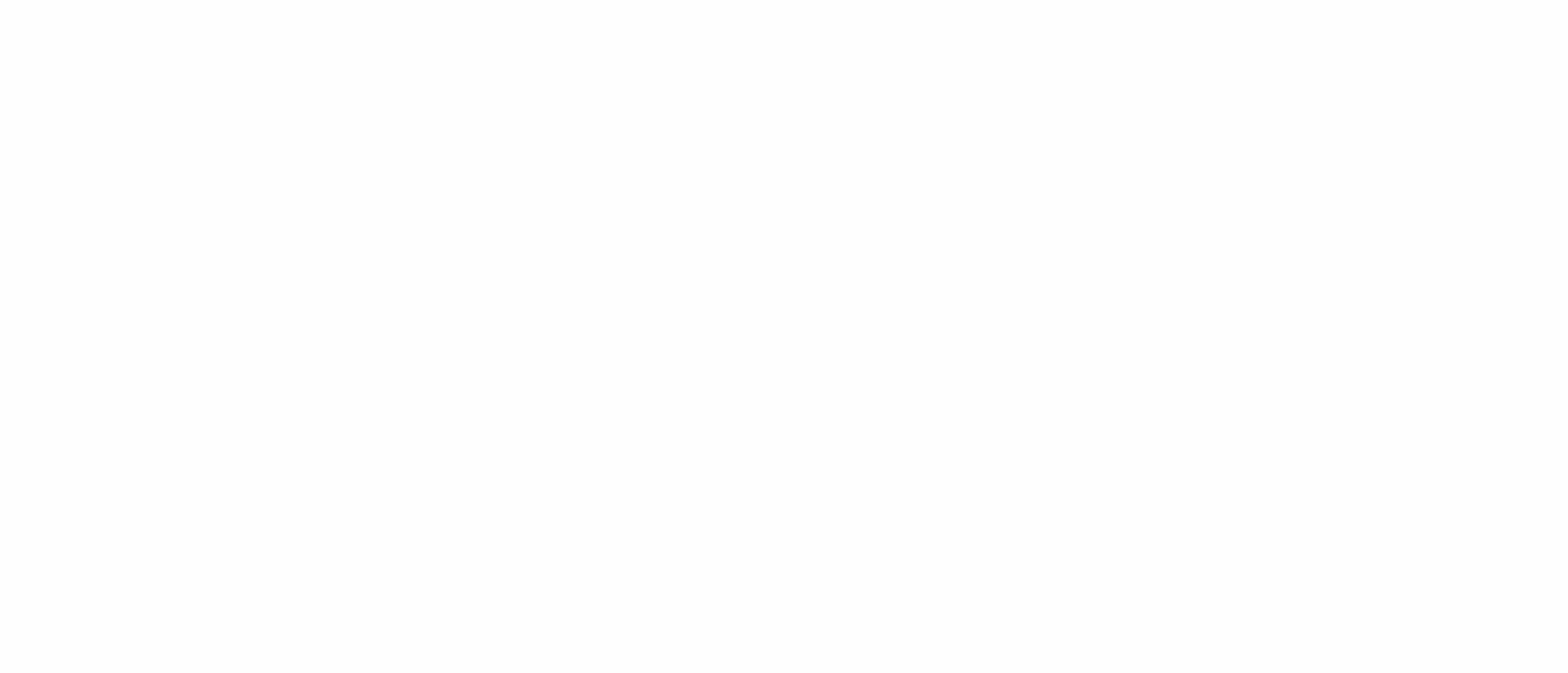 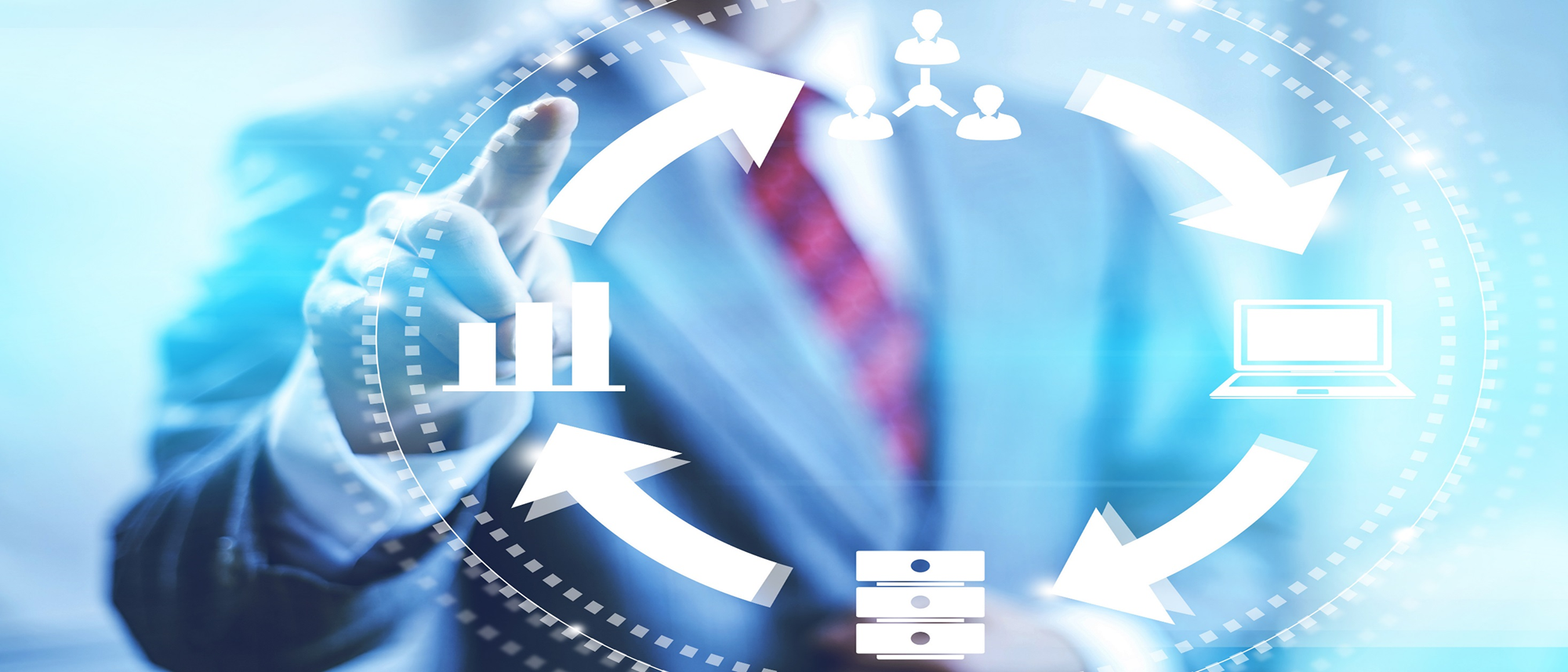 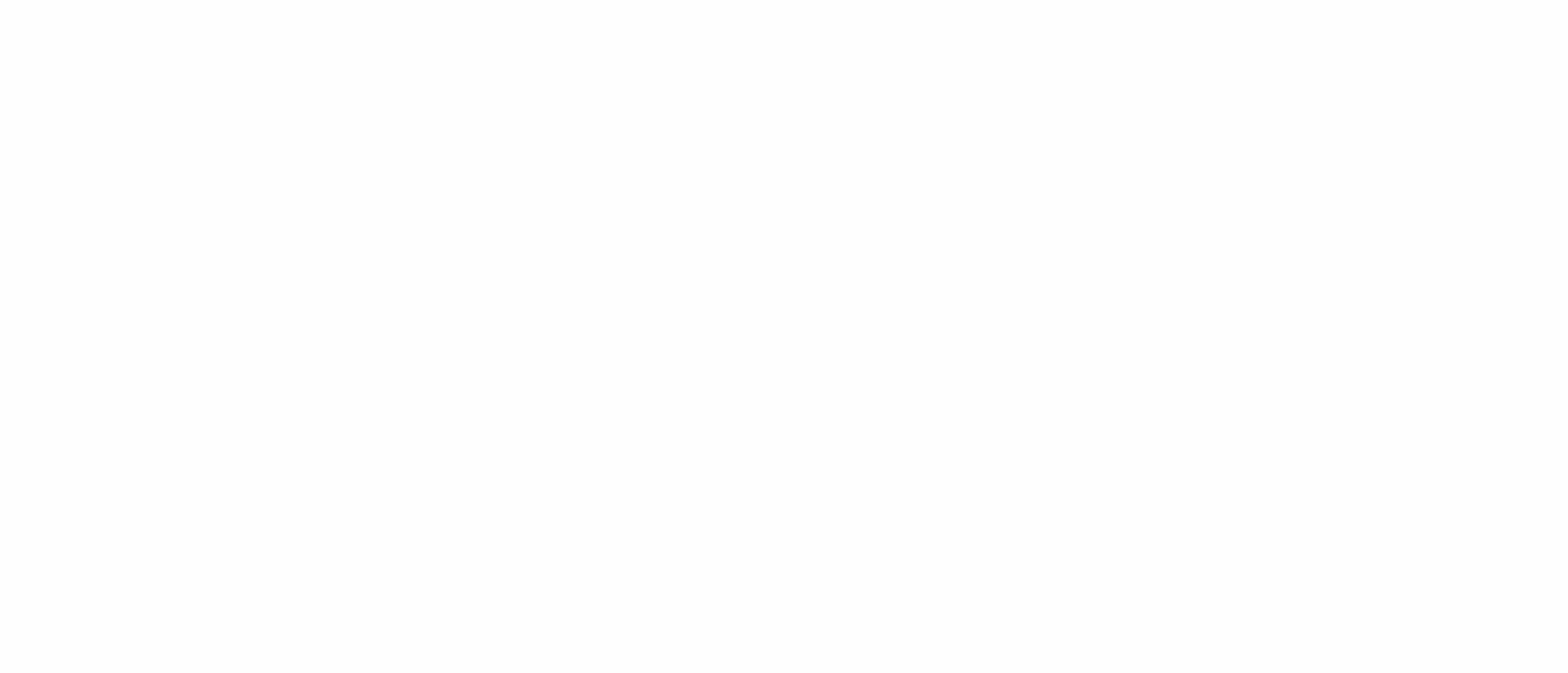 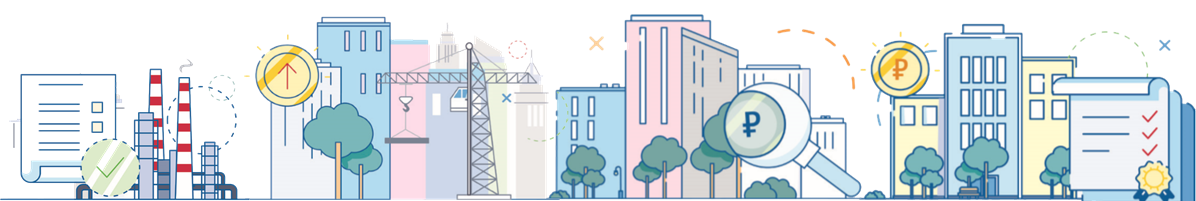 7
«АНТИКРИЗИСНЫЕ» МЕРЫ
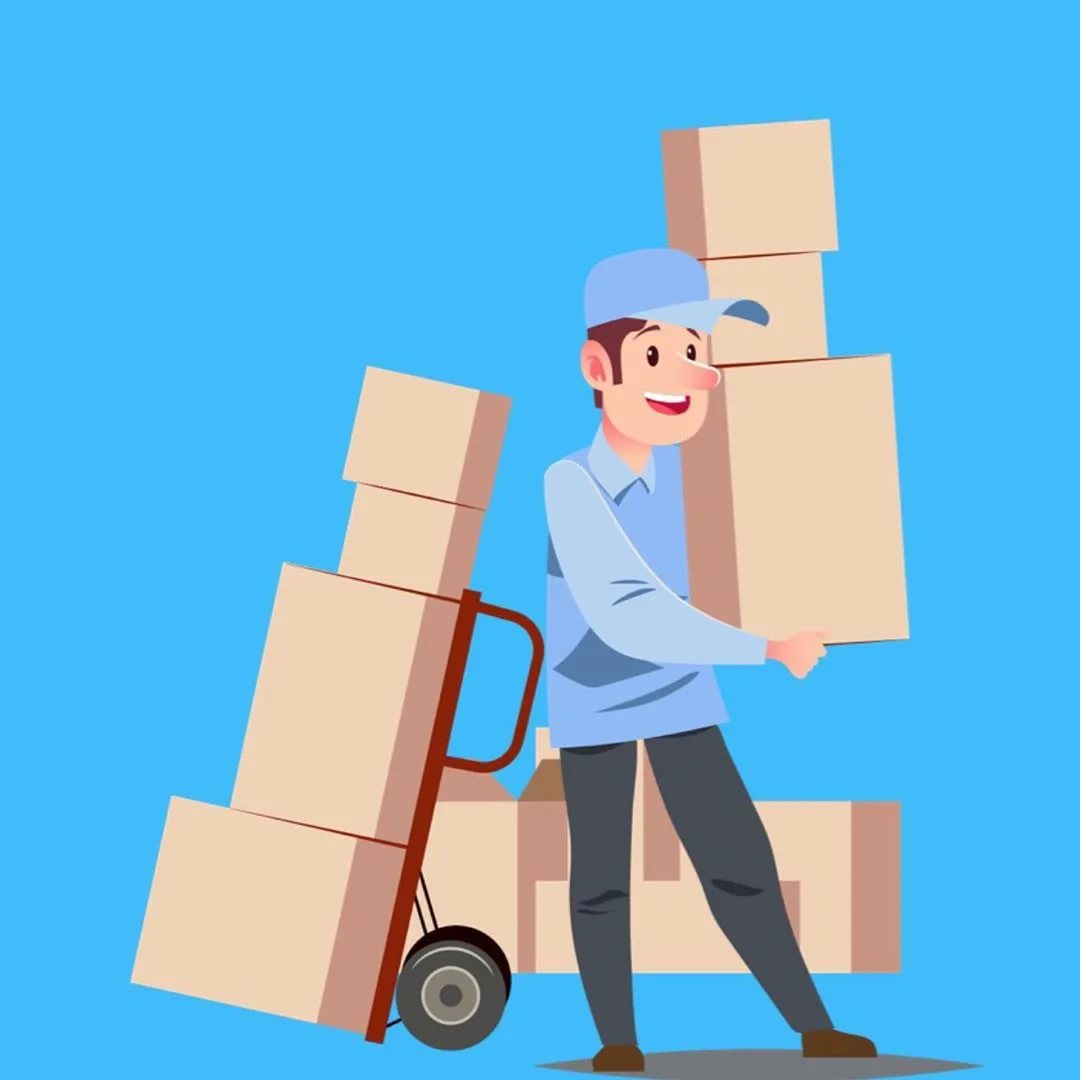 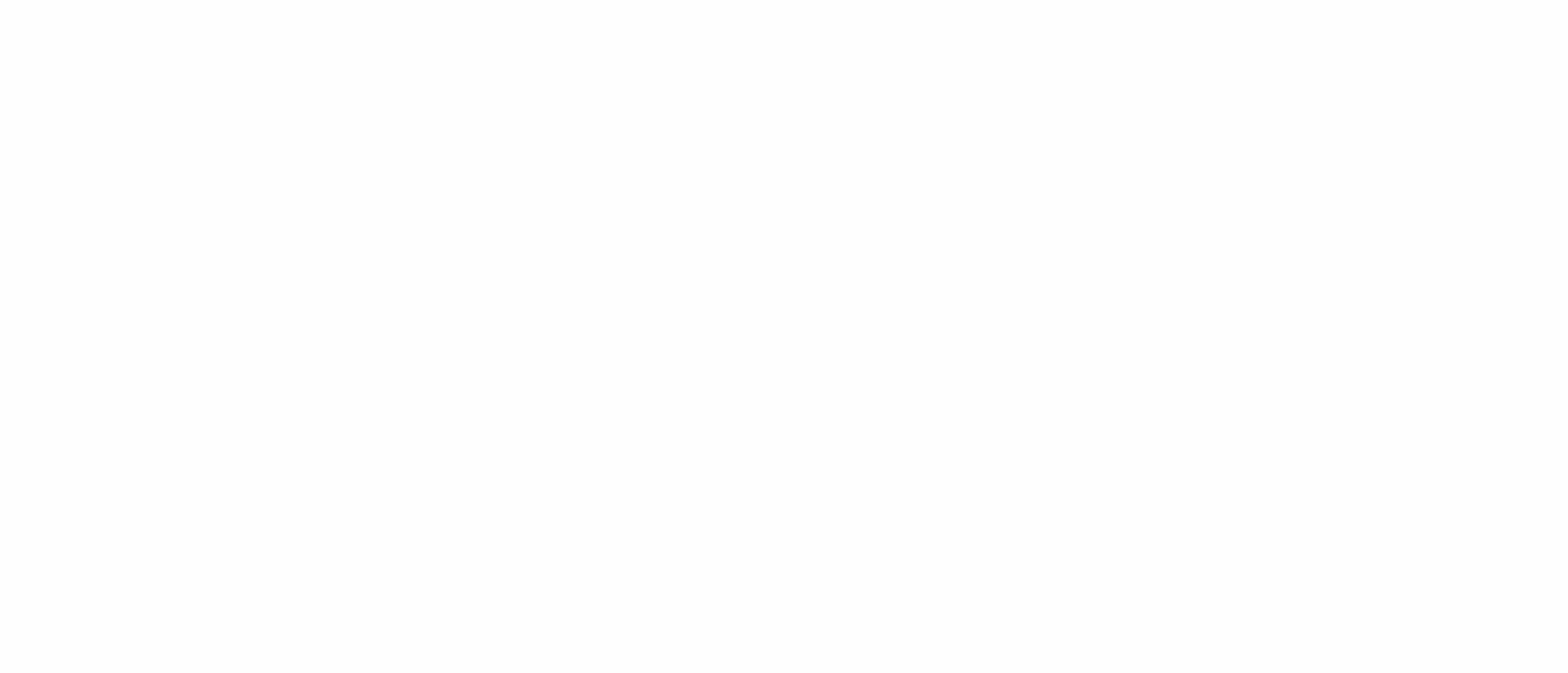 Продлены «антикризисные» меры 2022 года до конца 2023 года, при этом заказчик вправе:

  не устанавливать обеспечение исполнения контракта, гарантийных обязательств (в случае, если контрактом не предусмотрена выплата аванса либо аванс под казначейским сопровождением) (часть 64.1 статьи 112 Закона №44-ФЗ);

вносить изменения в существенные условия контракта на основании решения Правительства РФ, высшего исполнительного органа государственной власти субъекта РФ, местной администрации (часть 65.1 статьи 112 Закона №44-ФЗ);

осуществлять закупки у единственного поставщика (подрядчика, исполнителя) в случаях, установленных Правительством РФ, высшими исполнительными органами субъектов РФ.
8
«АНТИКРИЗИСНЫЕ» МЕРЫ
Таким образом, после соответствующих правок, на местном уровне будут работать и в 2023 году:

 постановление Правительства Ханты-Мансийского автономного округа – Югры от 25.03.2022 №103-п «Об осуществлении закупок товаров, работ, услуг для обеспечения государственных и (или) муниципальных нужд Ханты-Мансийского автономного округа – Югры у единственного поставщика (подрядчика, исполнителя)»;
постановление Администрации г. Сургута от 23.06.2022 №5011 «О порядке принятия решений о возможности изменения существенных условий контрактов, заключенных до 1 января 2024 года, в целях обеспечения муниципальных нужд»;
распоряжение Администрации г. Сургута от 15.04.2022 №646 «О возможности осуществления закупок товаров, работ, услуг для обеспечения муниципальных нужд у единственного поставщика (подрядчика, исполнителя)».

Также продлено действие мер, позволяющих заказчику вносить изменения в существенные условия строительного контракта, в случае если контракт нельзя исполнить по независящим от сторон обстоятельствам (постановление Правительства РФ №680 от 16.04.2022).
9
СПАСИБО ЗА ВНИМАНИЕ!
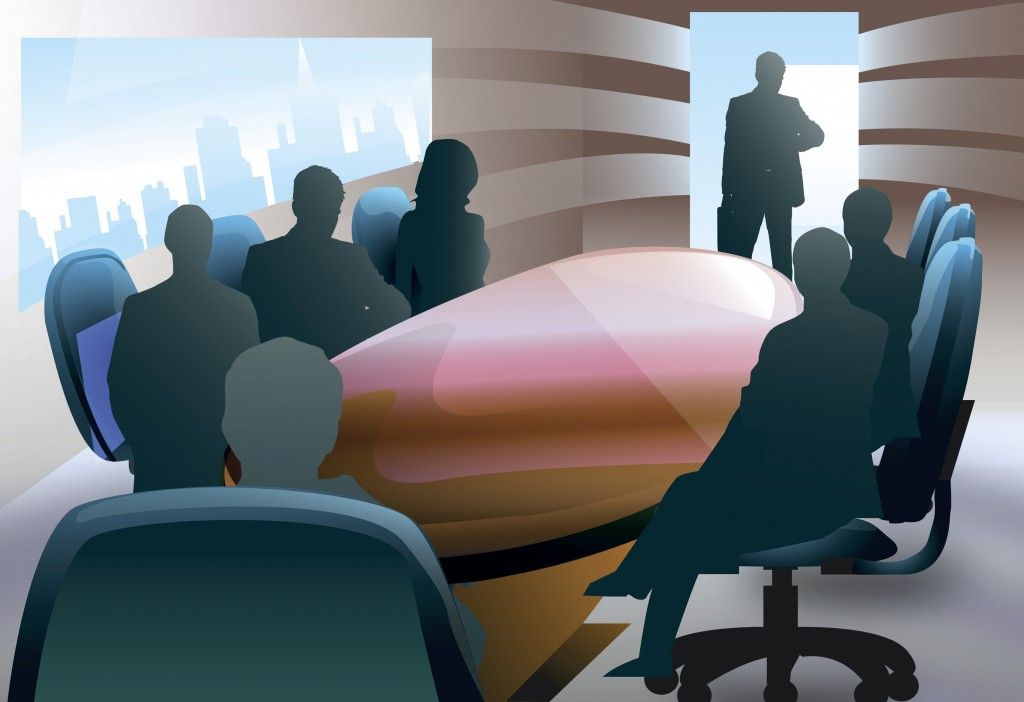 10